KONU 7ANTİK YUNAN
GİRİT’TEKİ MİNOS UYGARLIĞI
Mezopotamya ve Mısır uygarlıkları ortaya çıktıktan bir süre sonra özellikle Akdeniz’e kıyısı olan yerlerde bulunan hammaddelere ve sonrasında da zanaat işlerine gerek duyulmaya başlanır. Bunların bir kısmı istilalarla ya da yağmalarla elde edilmeye çalışılsa da, önemli bir kısmı ticaret yoluyla sağlanmaktadır. Coğrafi olarak bir limana sahip olmaya uygun birçok kıyıda ya da adada, ekilebilir toprağı fakir bile olsa, geçimini ticaret, madencilik ve zanaatçılıktan sağlayan kasabalar ortaya çıkmaya başlar. Bu yerleşimler içinde Girit uzun bir süre Akdeniz ticaretini yönlendiren ve korsanlığı bastıran bir uygarlık olarak öne çıkar.
Akdeniz’in ortasında bulunan Girit adasında ortaya çıkan Minos uygarlığı, deniz ticaretine dayalı bir uygarlıktır. Mısır ve Suriye’den gelen göçmen ve koloniciler ile Girit’in neolitik çiftçilerinin karışmasıyla ortaya çıktığı düşünülür.
Girit’te zanaatçı, yönetici vb. uzmanları besleyen artı ürün deniz ticaretinden sağlanır. Kereste ve zeytinyağı ihraç edip başta bakır ve kalay olmak üzere madenler satın alırlar.
M.Ö. 3000’lerde Mısır’la ticaret yaptıkları biliniyor. Bundan yaklaşık bin yıl sonra Minos’un Knossos kentindeki ünlü sarayı inşa edilmiştir; demek ki uygarlığın ortaya çıkışı da bu yıllara rastlar. Metal işçiliği, çömlekçilik ve henüz çözülememiş bir yazı biçimi vardır. Girit’te bulunan tabletlerin önemli bir kısmının hesap yapmaya ilişkin yazılar içerdiği düşünülmektedir. Ticarete konu olacak tarımsal ürünler, titizce depolanıp kaydedilmektedir.
Başkentleri Knossos’un surlarla çevrili olmaması ve kalıntılar arasında fazla sayıda silaha ve zırha rastlanmaması, pek savaşmak zorunda kalmadıklarını gösterir. Bir ada olması, gelecek saldırılardan korunmasını sağlamış olmalı.
Girit’te her kentte büyük saraylar vardır, ancak onun yakınındaki evler de saraya yakın büyüklükte ve lükstedir. Bu durum tacirlerin ve/veya bazı zanaatçıların da yöneticilere yakın düzeyde zengin olabildiklerini gösterir. Kentleri aynı zamanda ticaretle de uğraşan rahip-krallar yönetmektedir. Sarayların diğer büyük evlerden en önemli farkı, tıpkı Sumerlerin tapınakları gibi aynı zamanda işlikler ve depolar barındırmasıdır. M.Ö. 1500-1400 yıllarında Knossos kentinin yöneticisi olan Minos kaba kuvvet kullanarak hasımlarını safdışı etmiştir. Minos sözcüğünün, tıpkı Firavun ya da Ensi gibi en üst düzey yöneticiye verilen bir unvan olduğu tahmin edilmektedir.
Girit Dini ve Mitolojisi
Girit dinine dişil tanrısallık egemendir. 
En önemlileri Büyük Tanrıçadır. 
Simgesi çift başlı baltadır. Tanrıçalar iki tipe ayrılır: verimlilik tanrıçası ve bakire savaşçı. Bunların Büyük Tanrıçanın farklı görünümleri olma olasılıkları da vardır.
Tanrıçalar kültü, yılan ve Ay ile yakından ilgilidir. Biri deri değiştirir, diğeri büyür ve küçülür; her ikisi de ölümü ve yeniden dirilmeyi çağrıştırır.
Eril tanrısallık ikincildir. Eril öğe en çok kuvvetin ve yaratıcı gücün simgesi olan boğa ile betimlenir.

Boğalara da, yılanlar gibi, özel saygı gösterilir. Boğa dansı, yani gençlerin kendilerine saldıran boğanın boynuzlarından tuttukları ve onun sırtının üzerinden atladıkları gösteri, önemli bir dinsel törendir. Ayrıca mitolojilerinde de boğanın yeri vardır. (Minos ve oğlu Minotauros )
YUNAN UYGARLIĞI










Arkaik dönemde Yunan kentleri ve kolonileri
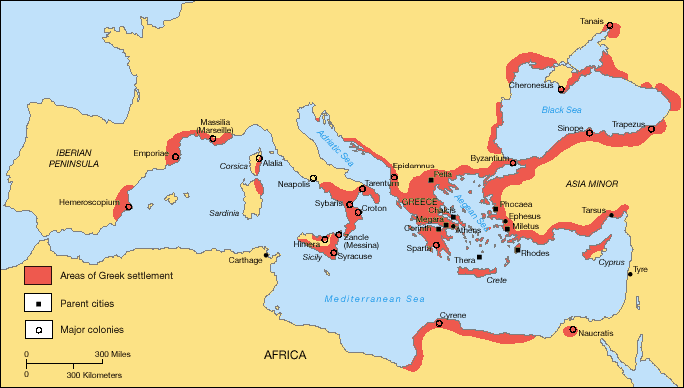 Yunan Toplumunun Yapısı
Antik Yunan uygarlığının tek bir etnik yapıdan oluştuğu söylenemez. Çok sayıda etnik gruplu bir yapı söz konusudur ama bunlardan üçü öne çıkar;
Başlangıçta Yunan yarımadasında bulunan Hellas köylüleri, yani Hellenler (neolitik köylüler); 
Sonradan gelen Akha çobanları (köylüleri artı ürün üretmeye zorlayan ve uygarlığı başlatan göçebe çobanlar); 
Akhalardan sonra gelen Dor çobanları.
Bunların yanı sıra Batı Anadolu’da İyonyalılar, Kuzey Anadolu’da Aeolyalılar vardır.
TUNÇ ÇAĞI: MİKEN UYGARLIĞI DÖNEMİ (M.Ö. 1800-M.Ö. 1100)
Miken Uygarlığı, Hint-Avrupa göçebe topluluğu Akhalar’ın M.Ö. 1800’lerde Yunan yarımadasındaki yerel neolitik çiftçi topluluklar (Hellas köylüleri) üzerinde egemenlik kurmasıyla başlar. 
Akhalar, 3 bin - 4 bin yıldır tarım yapan köylülerin üzerine tunç savaş arabalarıyla saldırırlar. Onların fethinin ardından toplumda katmanlaşmanın başladığı ve “erken devlet” oluşumuna geçildiği görülür. 
Adını Miken kentinden alan Miken Uygarlığı yayılmacı bir uygarlıktır. Savaş ve kahramanlıklar önem taşır. Bu dönem, Yunan tarihinde “kahramanlar çağı” olarak da bilinir.
Girit adasındaki Minos Uygarlığı’nı ele geçirince onun deniz ticaretindeki tekelini kırmışlardır. Böylece Akhalar ve Fenikeliler başta olmak üzere farklı topluluklar da Doğu Akdeniz ticaretinde söz sahibi olmaya başlamışlardır. 
Miken Uygarlığı M.Ö. 15. yüzyıldan itibaren, bütün Doğu Akdeniz’i kaplamıştır. M.Ö. 1400-1100 arasında en parlak dönemini yaşayan Miken Uygarlığı, önce kabileler, sonra küçük krallıklar şeklinde oluşmuştur. En güçlü kabilenin reisi, tanrı soyundan geldiğine inanılan kraldır (Basileus).
Kral sınırlı bir siyasi güce sahiptir, eşitler arasında birinci statüsündedir. Krala yardım eden özgür savaşçıların ve diğer kabile reislerinin oluşturduğu Agora (Meclis) ve diğer özgür insanlardan oluşan halk vardır. Önemli bir askerî ya da siyasal konuda meclis sorunu halkın önünde tartışmakla yükümlüdür. Halk alkışlarıyla ya da sessizliğiyle meclis üyelerinin konuşmalarını etkiler.
Bu dönemde toplumun temel sosyo-ekonomik birimini sınıf, kanbağı ve aile kavramlarının içinde özdeşleştiği Aikos (aile/ev) oluşturur. Birey, bedensel ve ruhsal olarak yaşamını Aikos aracılığıyla, ona bağlı olarak sürdürür. Bugünkü ekonomi sözcüğü bundan türetilmiştir (aikos + nomos: aile/ev + yönetim/düzen). O dönemde Aikos’un ekonomisi tarıma, hayvancılığa, başka Aikosların mal varlığını zorla ele geçirmeye ve korsanlığa dayanır.
Bu dönemin önemli bir sosyal gelişmesi de sosyo-ekonomik açıdan kendine yeten Aikos’ların biraraya gelip geleceğin siyasal birimi olan şehir-devleti (polis) oluşturmaya başlamasıdır.

Coğrafya ve Çevrenin Belirleyiciliği:
Antik Yunan uygarlığı, deniz kıyısında doğmuştur. Yunan uygarlığının deniz kıyısından karaya doğru genişlemesi zordur, çünkü dağlar ve dar vadiler buna olanak vermemektedir. Mezopotamya ve Mısır’da gördüğümüz geniş ovalar Yunan Yarımadasında bulunmaz. Kara ulaşımı zordur. Toprak, su ve maden yönünden fakirdir. Bu nedenle deniz ticareti ve zanaat da tarım kadar, hatta bazı dönemlerde daha fazla önem kazanmıştır.
İlk göç ettikleri Ege adaları da yalıtılmıştır ve tarıma elverişsiz topraklara sahiptir.
Batı Anadolu kıyılarıysa, bozkıra açılan geniş vadilere sahiptir ki, burada yapılan tarım üzerine ilk parlak Yunan kent devletleri filizlenmiştir. Ancak burada da coğrafya değil, toplumsal çevre genişlemeyi engellemiştir. Anadolu’yu fethetmeye başlayan Pers İmparatorluğu Yunanların yayılmasını önlemiş, hatta bağımsızlıklarını tehdit etmiştir.
Dolayısıyla Yunanlar için tek çare denize açılmak olmuştur. Geniş ölçekli tarım yerine ticarette öne çıkmışlardır. Geniş toprakların denetimi mümkün olmayınca büyük imparatorluk kurmamış, kent devleti düzeyindeki siyasi örgütlenmelerde kalmışlardır.
Deniz ticareti yapılan büyük limanlarda armatörler, tacirler, işçiler, hamallar ve denizciler yan yana bulunurlar. Aralarında maldan başka haber, yolculuk öyküsü, mit gibi alışverişler de olur. Bu işlek merkezler, Yunan Uygarlığının yoğurulduğu potalar olmuştur.
Miken yazısına “Lineer B” adı verilmiştir. Yaklaşık 200 sembolden oluşur. Bu sembollerden bir kısmı doğrudan bazı sözcükleri gösterir. Geri kalanları ise heceleri belirtir ve yanyana gelerek sözcükleri oluştururlar.
Truva/Troya Savaşı
Miken Uygarlığını kuran Akhalar’ın Batı Anadolu’yu fetihlerinde önemli yeri olan bir savaştır. Homeros’un kağıda döktüğü İlyada Destanında geçen savaşın M.Ö. 1184’de yapıldığı kabul edilmektedir. 
Truva, bir erken Tunç Çağı kentidir. Heinrich Schliemann tarafından bulunmuştur. Çanakkale Boğazı ile Ege Denizi’nin buluştuğu kıyıya yakın Hisarlık Tepesi’nde kurulmuştur.
Truva üst üste yer alan 9 kentten oluşur. Kuruluşu M.Ö. 3000 yıllarına uzanır. Homeros’un destanında anlatılan ünlü Truva savaşı IV. Truva döneminde yapılmıştır. Truva Kralı Priamos ile Ege Denizi’nin Yunanistan tarafından gelen Akhalar arasındaki savaş 10 yıl sürmüştür.  (Truva Destanı-tartışma)
Oysa kazı sonuçları Truva’nın sonunu bir depremin getirdiğini ortaya koymaktadır. Depremden sonra kentin büyük bölümü tahrip olmuş ve nüfusu azalmışken Akhalar kenti ele geçirirler. Bütün bu olaylar yaklaşık M.Ö. 1250’de gerçekleşir. Bir süre Avrupa’dan gelen kavimler burada oturur, sonra 300 yıl boş kalır. M.Ö. 700’lerde Büyük İskender’in işgali döneminde kent yeniden kurulur.
TUNÇ İLE DEMİR FARKI:
Tuncun hammaddeleri olan bakır ve kalay doğada bulunması zor madenlerdir. Bu nedenle tunç eşyalar pahalı olmuştur. Tunç ağırlıkla silah ve süs eşyası yapımında kullanılmıştır. Pahalı olması nedeniyle, tahta ve taştan yapılan silahlardan daha üstün olan tunç silahlara ve onların kullanıldığı savaş arabalarına sadece zenginler, yöneticiler sahip olmuştur. Bu durum, yöneten grupların iktidarını güçlendirmiştir.
Demir ise dünyanın hemen her yerinde bulunmaktadır. Ancak işlemesi çok zor olduğu için Mısır ve Mezopotamya’da tek tük demirden araç görülmektedir. M.Ö. 1200’lerde demiri etkin ve ekonomik biçimde işleme yöntemini bulanlar Anadolu’nun doğusunda Hititliler’in Kizvadana adını verdikleri yerde yaşayan bir barbar kabiledir. Bu kabile ve sonrasında da Hititliler bir süre demiri işleme yöntemini saklamışlardır. Ancak bu bilgiyi sonsuza kadar saklayamazlar.
-Demir savaşta, tarımda ve zanaatta demokratikleşmeyi getirir,
-Demir, tarım ve zanaatte de demokratikleşmeye yol açmıştır,
-Tarım ve zanaatte demokratikleşme yeni bir ekonomik sınıfın belirmesine yol açar.
Ancak savaşta demokratikleşme uygar dünyanın birçok yerinde barbar istilalarının güçlenmesine ve birçok uygarlığın karanlık döneme girmesine yol açmıştır aynı zamanda. Miken uygarlığı da bundan payını alır.
DEMİR ÇAĞI: DOR İSTİLASI
M.Ö. 12. yüzyılda Hint-Avrupalı göçebe bir kavim olan Dorlar, Miken Uygarlığını yıkarlar.
M.Ö. 1200-1100 civarında Yunan yarımadasına gelen Dorlar demiri kullandıkları için tunç çağındaki yerli halk üzerinde askeri üstünlük sağlarlar. Yunanistan’ın güneyinde bulunan Mora Yarımadası’na (Peloponnesos’a) yerleşir ve yerleşik yaşama geçer. Yerlerinden ettikleri Akha kökenli topluluklarsa Ege adalarına ve Batı Anadolu kıyılarına göç eder.
Dorlar, Miken etkisi altındaki Yunan Yarımadası, Batı Anadolu, Girit ve Rodos’a yayılırlar. Akha başkentlerini ve neredeyse onların tüm kültürünü tahrip ederler.
Dorlar, eşitlik esasına dayalı olarak askeri bir şefin otoritesi altında toparlanan kabilelerden ibaret yeni bir toplum yaratırlar.
Güneş tanrısı Helios’a tapmaktadırlar. M.Ö. 3. yüzyılda Rodos adasında 32 metre yüksekliğinde, elinde meşale tutan, tunçtan bir Helios heykeli yapmışlardır. (New York’taki Özgürlük Anıtı ile karşılaştırınız) 
Dor akınlarıyla Yunanistan’daki uygarlaşma süreci kesintiye uğrar. M.Ö. 1100-900 arasındaki süre “Yunan Karanlık Çağı” olarak anılır. Bu süre içinde Yunanistan Yarımadasında kalan Yunanlar yazıyı unuturlar.
KLASİK YUNAN DÖNEMİ
M.Ö. 800’de başlayan dönem, klasik Yunan Uygarlığının filizlendiği bir zamandır. Bazı kentlerde doğrudan demokrasi de bu dönemde oluşmuştur.
Ticaret, özellikle de zeytinyağı ve şarap ticareti gelişmiştir. M.Ö. 6. yüzyılda paranın kullanılmaya başlanmasıyla, ticaret daha da güçlenmiştir.
Klasik Yunan Dönemi Dor istilasından kaçarak Anadolu’ya yerleşenler tarafından başlatılmış, sonradan geriye dönerek Yunanistan Yarımadası’na da uzanmıştır.
DOR İSTİLASINDAN KAÇANLARIN KURDUKLARI KENT DEVLETLERİ
Bir kent devlet (şehir devlet/site-devlet), merkezdeki kentten ve onun etrafındaki tarım yapılan geniş arazilerden oluşur. Kent devletler  her biri kendi başına yönetilen kentlerdir. Zaman zaman bazı kentler bir diğerine yönetsel bakımdan bağlansa da, çoğu zaman bağımsızdırlar.
Dor istilasından kaçan yerleşik Yunanlar, Anadolu’ya giderler. Batı Anadolu’da yerleştikleri bölgelere İyonya, daha kuzeydekilere ise Aeolya adı verilir. Buralarda genellikle zaten var olan yerleşim yerlerini iskân ederler. Zaman zaman yeni yerleşim yerleri kurdukları da olmuştur. Bugün “Yunan Uygarlığı” dediğimiz klasik dönem, bu yerleşimlerden doğar.
Bu mülteciler daha önce yerleşmiş bir önderlik kurumuna ya da herkesin düşünmeden uyacağı belirli geleneklere sahip olmadıkları için yeni yerleşim yerlerinde etkin bir işbirliğini güvence altına alabilecek akla dayalı bir yasalar dizisi ve bir yönetim sistemi yaratmak zorunda kalırlar. Bu, Yunan Kent Devletlerini (polis) ortaya çıkarır. Politika sözcüğü “polis”ten gelir, “kentin işleri” anlamındadır. Toprak birliğinin, (din, dil, etnik grup vb.) tüm öteki birliklerden daha önemli sayıldığı, ülke sınırlarıyla tanımlanan devlet fikri, buradan gelir.
Yunanistan anakarasında ise kent devletinin oluşma süreci daha yavaş ilerler. Yarı göçebe Dor kabileleri zamanla bir toprak parçasına yerleşirler. Daha sonra bir kent devleti oluşturmak için komşularıyla birleşirler. Bu sayede savaş, yağma gibi şiddet hareketleri azalır, yerleşik tarım egemen tarım biçimi haline gelir. Yerel şefler bir kralın başkanlığı altındaki kurulda toplanarak tartışmaları çözmeye çalışırlar. Kurul toplanamadığında onlar adına karar verme yetkisine sahip ve kralın otoritesini genişletme girişimlerini denetleyecek kişiler olan magistralar (yüksek yönetici memurlar) atanmaya başlanır. Magistralar sınırlı bir süre için atanır ve devredilmiş bir yetkiyi kullanırlar. Zamanla bazı kent devletlerinde krallık doğrudan bir magistra makamına indirgenir; bazılarında ise krallık belirli bir ailenin kalıtsal görevi olarak kalır.
Ekonomi
Nüfus arttıkça birkaç yüzer kişilik gruplar halinde Karadeniz’e,  da İtalya’ya doğru giderek yeni yerleşim yerleri (koloniler) kurarlar. Trabzon’dan Marsilya’ya dek Anadolu, İtalya, Fransa’nın güney kıyıları, İspanya ve Kuzey Afrika’da kıyılar boyunca kurulan koloniler dinsel bağlılıklarını ana kentleriyle sürdürseler de, siyasal olarak kendi kendilerini yönetmektedir. Bu koloniler hem artan nüfusu oralara kaydırıp onlardan kurtulmayı hem de denizaşırı yerlerden mal ve fikir akışı sağlar.
Bu koloniler kuzeyin barbarlarıyla ticareti kolaylaştırır. Birkaç Yunan kenti özel iklim koşulları ve özel beceri gerektiren zeytinyağı ve şarap üretiminde uzmanlaşırlar. Bu ürünlerin küpler içinde kolaylıkla depolanıp gemilerle taşınmaya uygun olması da ticaretlerinin yapılmasını kolaylaştırır. Karşılık olarak tahıl, kereste ya da başka hammaddeler alırlar. Böylece yerel tarım olanaklarının elverdiğinden daha fazla nüfusa sahip olabilirler. Halkın önemli bir bölümü yiyeceğini satın almak zorundadır. Pazar ilişkileri ilk kez Yunan devletlerinde toplumun en alt katına kadar yayılır.
M.Ö. 6.yüzyılda Lidya Krallığında ortaya çıkan para da bu durumu ve ticareti kolaylaştırır. Çalışmaların karşılığı günde şu kadar kuruş diye parayla hesaplanmaya başlanır. Toprak satışları ve vergilerle birlikte her türlü malın karşılığı da parayla hesaplanmaya başlar. Fiyatlar arz ve talebe göre belirlenir olunca bazı ürünlere bazı dönemlerde ağırlık verilirken, diğerlerinin üretimi azalır. Herhangi bir ekonomik değişime son derece hızlı ve etkin biçimde tepki göstermek olanaklı hale gelir.
Bunun yönetim biçimine de önemli etkisi olur. Diğer uygarlık biçimlerinde çiftçinin ürettiği artı ürünün önemli bir kısmı tapınakta ya da sarayda, tek merkezde toplanırken Yunan devletlerinde artı ürün tek merkezde toplanmaz; çiftçi pazara alıcı ve satıcı olarak özgürce katılır. Yağmursuz mevsimlerde tarım işine ara verildiği zaman ise kamu işlerinde bir yurttaş olarak görev alır.
Falanksın (falanj) etkisi
M.Ö. 650 dolaylarında askerî taktikte önemli bir değişiklik yaşanır.
Tek bir kitle gibi hareket eden, derinlemesine sekiz sıradan oluşan, omuz omuza savaşan birkaç bir zırhlı askerden kurulu piyade düzeni anlamına gelen falanks, süvari birliklerini püskürtebilmektedir. Uyumlu hareket edebilmek için genç erkekler uzun süren eğitimler  görmüş ve dayanışma duygusuyla bağlanmışlardır.
Yunan kentlerinde bireysel atılganlık ve gösterişçi tüketim hayranlık uyandıran davranışlar olarak kabul edilirken; falanks sonrasında lüks içinde yaşama ya da herhangi bir alanda arkadaşlarından farklı hareket etmek kötü, bir Yunan’a yakışmayacak bir davranış olarak nitelendirilmeye başlanır. Yarışmacı bireysel atılganlık kentle ilgili ortak ilgi alanlarına aktarılır. Kahraman rolünü birey değil, kent oynamaya başlar. Kendi için değil, kenti için hareket etmek önem kazanır.
Bunun sonucunda M.Ö. 6.yüzyılda sanatta da kentle ilgili yapılar öne çıkar.
Klasik Yunan sanatı bu tür kamusal yapıların gerekleri tarafından biçimlendirilir. Tanrıları ve kahramanları canlandırmak için o sırada etkili olan güçlü bireylerin (yöneticilerin, kahramanların vb.) gerçek portrelerini kullanmak yerine insan güzelliğini ideal bir tipi ele alınır ve hep o ideal tip uygulanır. Rönesans sonrasında da ideal güzelliğin belirleyicisi bu Antik Yunan heykelleri olmuştur.
YUNAN KENT DEVLETLERİ 
Yunan kent devletleri, uygarlaşma sürecinde ekonomik ve toplumsal farklılaşmanın kır-kent bütünleşmesi çapına ulaştığı yerlerde görülmüştür. Coğrafî olarak kıyıya sıkışmış olduklarından toplumsal artıyı fazlalaştırmak için yeni tarım arazileri açamazlar. Onlar da denize açılıp ticaretle uğraşmaya başlarlar ve koloniler kurarlar. 
Kent devletleri zaman zaman askerî bakımdan güçlü bir kentin egemenliğine girse de Mezopotamya ve Mısır’da olduğu gibi uzun süre tek bir hükümdarın tekil yönetiminden bahsetmek zordur. Çokluk söz konusudur.
Kent devletleri boyut olarak küçüktür. İmparatorluklardaki gibi sömüren ve sömürülen ilişkisi çok dolaylı değildir. Kent devletinde bir kesim yönetimden memnun değilse, bu imparatorluğun sadece bir kentindeki memnuniyetsizlikten daha büyük bir sorundur. Üstelik de memnun olmayan kesim, ticaret sayesinde başka kent devletlerinde daha uygun uygulamalar bulunduğunu öğrenebilir ve bunu talep edebilir.
Tüm bunlar nedeniyle Yunan kent devletlerinde başlangıçta güçlü olan toprak sahibi aristokratlar ve sonradan ekonomik bakımdan güç kazanan belirli halk kesimi (tüccar ve zanaatçılar) arasında sürekli bir iktidar kavgası olduğunu belirtebiliriz. Bu iktidar kavgasının sonucunda bazı Yunan kent devletlerinde “doğrudan demokrasi”ye varan gelişmeler yaşanmıştır.
Bazı kent devletlerinde önce oligarşi adı verilen yönetim biçimi ortaya çıkar. M.Ö. 6. yüzyıl başlarında bu durum değişmeye başlar ve pek çok poliste tiranlık (diktatörlük) sistemi ortaya çıkar. Ancak tiranlar destek aldıkları halk için yeni haklar tanımak durumunda kalırlar ve bu diktatörlükler zamanla paradokslu biçimde demokrasiye, başka deyişle yurttaş-halkın kendi kendini idaresi biçimine dönüşür. 
Yurttaş kim? (tartışma)
İki Farklı Kent Devleti Biçimi
Yunan kent devletlerinden biri olan Sparta denizci değildir; karaya ve tarıma bağlıdır. Atina ise denize ve ticarete dayalı Yunan kent devletlerinin en iyi örneğini oluşturmaktadır. 
ATİNA
Atina’da egemen kesimin (aristokratların) arasında eşitsizlikler ve çıkar kavgaları vardır. Memnuniyetsizlik hisseden egemen sınıf mensupları, boyun eğdirilen kesimlerin ileri gelenleriyle ittifak yaparlar.
Doğrudan demokrasiye yol açan süreçte Atina’da zaman içinde kralın önemi azalırken, aristokratlar güçlenir. 
Antik Yunan’ın özgün yanlarından biri tahıl tarımı ve hayvancılık yanında üzüm ve zeytin tarımı da yapılması ve bunların piyasaya satılmasıdır. Ancak kentli yaşam geliştikçe şarabın ve zeytinyağının tahıllardan daha fazla değişim değeri kazandığı görülür. Bunun üzerine büyük toprak sahibi aristokratlar tahıl tarımını bırakırlar, üzüm ve zeytin yetiştirmeye başlarlar. Sıradan çiftçiler bunu yapamazlar.
Küçük çiftçilerin sattıkları tahıllar artık piyasada fazla gelir getirmemeye başlar. Bunun üzerine ağır bir borç yükü altına girerler.  Borçlarını ödeyemeyenlerin toprakları ellerinden gider, borçları karşılığında çalışırlar.(Borç köleliği)
Tüm bunların sonucunda topraklar aristokratların elinde toplanır. Çok sayıda özgür köylü toprağını yitirir. Aralarından önemli bir kesimi özgürlüklerini de yitirir. Bunun üzerine bir sınıf savaşı patlak verir. (M.Ö. 632) Aristokratlarca önlenen bu girişim sonucunda sert cezalar içeren yasalar hazırlanır.
Sert cezaların işe yaramadığı kısa sürede anlaşılır. Atina’da yoksulların sayısı hızla artarken, bir de şarap ve zeytinyağı yapımıyla ve ticaretiyle uğraşan, bu nedenle ekonomik gücü artan bir orta sınıf doğmaktadır. Bu gruplar, aristokrat olmadıklarından siyasal haktan mahrumdurlar. Zenginleşen bu yeni kesimler kendilerine ilişkin kararları alabilmek adına iktidarda söz sahibi olmak ister ve yanlarına yoksullaşan kitleleri alarak iktidar kavgasında aristokratları zorlar. 
Bunun üzerine aristokratlar taktik değiştirir. Zenginleşen kentlileri yanlarına çekmeye başlarlar. Kendi kalıtsal haklarından ve ayrıcalıklarından vazgeçerek, onlara da seçme, seçilme, kamu görevlisi olabilme hakkı verirler. Topraklarını kaybedenlerin ve borçlananların sorunlarını çözmek için de harekete geçerler.
Toplumsal sorunların çözümü için Solon görevlendirilir. Solon yasaları isimli reformlar M.Ö. 594’de gerçekleştirilir. Buna göre borçlar silinir, borç köleliği kaldırılır. Topraklar üzerindeki ipotekler de kalkar. Sahip olunabilecek toprak büyüklüğüne sınırlama gelir. Bunun yanında Atinalılar soylarına göre değil, gelirlerine göre sınıflara ayrıştırılır. İlk üç sınıftakiler gelir durumlarıyla orantılı vergi ödeyeceklerdir. Çağrıldıklarında silahlarını edinip, orduya katılacaklardır. Ancak karşılığında bunlara sınıflarına göre kamu görevlerine katılma hakkı verilir. En üst düzey görevler, en zengin gruba ayrılmıştır. En alttaki grup vergiden ve savaşçılıktan muaftır. Ama kamu görevlerine seçilebilme hakları da bulunmaz. Sadece seçme hakları vardır.
Ancak yine de Atinalıların büyük kesimi bunlardan mahrumdur. Atina’ya dışarıdan gelenler (metoikos), Atinalı anne ve babadan doğmayanlar, köleler, kadınlar hak sahibi değildiler. Yani doğrudan demokrasi ancak belirli bir dar kesimi içermektedir. Metoikos’lar yurttaş olmaksızın Atina’da yaşayanlardır; bunlar yurttaşların muaf olduğu vergileri öder, ordunun dörtte birini oluşturur ancak konut sahibi olamazlar. 
Solon’un reformlarına rağmen toplumsal plandaki memnuniyetsizlik bitmez.
Aristokratları iktidardan uzaklaştıran isim Peisistratos olur. Alt sınıfın davasını benimsemiş bir aristokrat olan Peisistratos onları örgütleyerek demokratik partiyi (halk partisini) kurar. Kitlelerin sayısal gücüne dayanarak M.Ö. 560’da siyasal gücü ele geçirir. 
Aristokratlar Peisistratos’a darbe yaparlar. Peisistratos’un ailesini Atina’dan süren aristokrat darbecilerden biri de Kleisthenes’tir. Ancak yönetimi ele geçirince Kleisthenes taraf değiştirir; alt sınıfları yanına alarak, aristokratlara karşı çıkar. Kleisthenes, kan bağına dayanan genos örgütlenmesini kaldırarak, yerine yer bağına dayanan demos örgütlenmesini getirir. Demokrasinin kökeninde işte bu demos vardır ve mahalle anlamına gelen deme sözcüğünden türemiştir. Böylelikle seçim bölgeleri yerel birimlere göre saptanır.
Kleisthenes’ten önce Solon’un yasaları gereğince her kabileden seçilen 100 kişiden oluşan “Dörtyüzler Kurultayı” vardı. Kleisthenes bunun yerine Atina’nın her 10 bölgesinden seçilen 50’şer kişiden oluşan “Beşyüzler Kurultayı” denen bir Halk Kurultayı oluşturur. Yargı erkinde de atanmış meslekten yargıçlar değil, kurayla seçilmiş yargıçlar bulunmaktadır. Her davada yeniden bir Halk Yargıtay’ı oluşturulmaktadır.
Bütün bu seçimler agora’da gerçekleşir. Agora açıklık bir alanın ve birçok kamu binasının bulunduğu yerdir. Halkın kararları burada tartışır, politikaya ilişkin söylecek sözü olan burada yüksek bir yere çıkıp konuşmaya başlar, kurullar ve başkanlar burada seçilir. Aynı zamanda dinin, eğlencenin ve kurulan pazar yeri ile ticaretin de merkezi burasıdır.
Atina’nın yıldızı M.Ö. 480’de Perslerin Salamis Koyu’nda yenilgiye uğratılmasından sonra parlar. Batı Anadolu’daki (İyonya’daki) Yunan kent devletleri Pers İmparatorluğu’na karşı ayaklanırlar. Atina üç gemi göndererek bunlara simgesel bir destek verir. Persler bunu bahane ederek Yunanistan’a saldırırlar. Yunanlar Sparta öncülüğünde savaşırlar ve galip çıkarlar. Sparta, savaş biter bitmez kabuğuna çekilir. Yunan birliğinin başına Atina geçer. Üyelerin ayrılmasına izin vermez. Her yıl yapılan deniz seferi için üyelerden tekne ister. Göndermeyenlere saldırır. Böylece adeta bir deniz ‘imparatorluğuna’ dönüşür. Atina 300 kenti haraca bağlar. Akdeniz, Ege, Marmara, Karadeniz kıyılarındaki 3 bin yerle alışveriş ağı kurar.
Tüm bunların sonucunda tüm Akdeniz’deki zenginlik tek bir kente –Atina’ya– akmaya başlar. Bu olanaklardan yararlanarak demos partisinden (aslında aristokrat kökenli olan) başkomutan Perikles, istediklerini kurultayda hep onaylatma imkânı bulur. Aristokratların aksine çalışmak zorunda olan halk kitlelerinin kurultaya katılmalarını ve kendi istediği kararları almalarını sağlamak için kurultaya katılımı ödeneğe bağlar. Böylece politika yapacak yoksullar gelir sahibi olacaktır (ve de Perikles’i destekleyecektir). Demos partisi böylelikle Atina’daki başlıca güç olacaktır. Atina’daki bu yapı ancak M.Ö. 404’de Penelopes Savaşı’nda Sparta’ya yenilince yıkılacaktır. Yeniden aristokratik bir yapı kurulacaktır. Perikles zamanında altın çağını yaşayan Atina demokrasisinin sonu böylece gelecektir.
SPARTA
Atina’da egemen aristokrat kesimlerin kendi içlerindeki çatışmalar, doğrudan demokrasiye yol açan süreçte önemli rol oynamıştır. Oysa Sparta’da egemen katmanın içindeki eşitlikçi bir yapı vardır ve bu eşitlik nedeniyle aristokratlar arasındaki birlik ve bütünlük korunmuştur.
Spartalılar etnik köken olarak Dor’dur. Kendilerini Dor fatihlerin mirasçısı olarak görürler. Dorlar, Akhaları Mora Yarımadası’ndan (Peloponnesos’tan) sürmüş ve burada egemen olmuşlardır. Nüfusları arttıkça fetihlerini genişletmişlerdir. Ancak artan refahla birlikte Dor kabilelerinin arasındaki eşitlikçi yapı ve birlik bozulmuştur. Bu yüzden sömürdükleri kitleler ayaklanmışlardır.
Spartalılar denen grup bu ayaklanmayı güçlükle bastırır. Varlıklarının ayaklanma öncesindeki gibi sürdürülemeyeceğini anlamışlardır. Bunun üzerine reforma girişirler. Reformların amacı bozulan eşitlikçi kabile düzenine, göçebe çobanlık dönemi kurumlarına geri dönmeye yöneliktir. Spartalılar bu şekilde yerleşik bir toplumda göçebe çoban kurumlarını yaşatmak gibi olağandışı bir işe girişirler.
Reformlar sonunda egemen fetihçi katman olarak “Spartanlar” denilen eli silah tutan tüm erkeklerden oluşan “savaşçılar” kesimi, uzun bir kışla yaşamına başlar. Bunlar kışlalarda birlikte yiyip içer, yatıp kalkar ve savaş eğitimi alırlar. Başka bir işleri yoktur.
Spartanlar aynı zamanda yönetici kesimi oluştururlar. Detaylandıracak olursak, fetih sırasında birleşen dört kabilenin sayısı ikiye inmiştir. Bu yüzden Spartalılar iki krala sahiptir. Krallar da diğerleri gibi savaşçıdır ve kışlada yaşarlar. Kral olarak tek ayrıcalıkları yemekten tek kepçe değil, iki kepçe almalarıdır. Yürütme gücü, iki kabilenin şeflerinin soyundan gelen iki kral ile onlara danışmanlık yapan Yaşlılar Kurulu’nun (Gerusia) elindedir. Bir de tüm savaşçılardan oluşan Halk Kurultayı (Apella) vardır. Yani Sparta, yönetsel olarak savaşçılar yönetimi olan timokrasinin tipik bir örneğidir. Devleti bireyden üstün sayan bir rejimle yönetilir. Eforlar (Ephor) ise beş kişilik bir kurulun üyesidir. Eforlar bir yıllığına seçilir gücü iki kralla paylaşır. Ancak uygulamada çoğu zaman krallardan daha güçlü konumdadırlar çünkü yasama, yürütme, yargı ve ekonomik konularda onlar ağırlıkla söz sahibidir.
Savaşçılar arasında belli bir eşitlik söz konusu olmakla birlikte üretimi yapan köylülerin hiçbir hakkı yoktur. Topraklar Spartalı aileler arasında eşit paylaştırılmıştır. Buralarda yaşayan ve “helot” denen köylüler de artık toprağa sahip Spartalı aileye aittirler. 
Deniz ticaretiyle uğraşan Atina yayılmacı/emperyalist bir çizgi izlerken, toplumsal artıyı karadan tarımla sağlayan Sparta, savaşçı bir toplum olmasına rağmen kabuğuna çekilir ve yayılmacı serüvenlere girişmez. Hatta M.Ö. 480’de Persler saldırınca Yunan birliğinin başına geçen ve başarı elde eden Sparta, tehlike geçince yine kabuğuna çekilmiştir.
Atina diğer Yunan kent devletlerini kendine bağlayarak Sparta’nın bağımsızlığı tehdit edince M.Ö. 431-404 yılları arasında Peloponnesos Savaşları başlar. Atina’yı yenen Sparta, diğer devletlere bağımsızlığını verir. Atina’da demokrasi yerine oligarşik bir düzen tesis eder ve sonra yine kabuğuna çekilir.
Spartalıların bütün işi savaşmak olunca, diğer Yunan kent devletlerindeki gibi adı tarihe geçen bir düşünür çıkmaz. Spartada spor yüceltilirken, dinsel törenlerde kullanılan müzik ve dans hariç, diğer sanatlar küçük görülür.
HELENİSTİK DÖNEM
Atina’nın baskın konumu Penelopes Savaşı’nda Spartalılarca yıkılmıştır. Atina’da yeniden aristokrat yönetim kuran Spartalılar yine kabuklarına çekilir. Yunan dünyası yeniden birlikten uzaklaşır. Toplumsal katmanlar arasındaki iç savaşlarda bir kentteki aristokratlar dara düşünce, diğer kentlerdeki yandaşlarından yardım istemektedir. Demokratlar da aynı şekilde davranmaktadır. İç savaşı durduran güç dışarıdan gelir. Makedonya M.Ö. 339’da Yunanistan’ı fetheder.
“Helen Birliği”ni kuran II. Philippos, Yunanistan’daki işsiz güçsüzleri de katarak büyüttüğü ordusuyla Perslere (Ahamenişlere) savaş açar. O ve Aristoteles tarafından eğitilen oğlu Alexander (İskender) Makedonya İmparatorluğu’nu kurarlar.
Ksenophanes’in Anabasis (Onbinlerin Dönüşü) adlı yapıtında yansıtıldığı gibi, savaşlar bile çözüm olmaz. Savaşlar bitip de yurtlarına dönen işsiz güçsüzler yine ayaklanmalara katılırlar. 
Makedonlar imparatorluğun bir bütün halinde ayakta kalmasını sağlayan kurumları ve yapıyı geliştiremezler.
Makedonya’yı M.Ö. 146’da yenilgiye uğratan Roma, kendi idaresi altına aldığı Yunan kent devletlerinin siyasal varlıklarını da sona erdirmiş olur.
Helenistik dönem, Yunan kültürünün dünyaya yayıldığı dönem olduğu kadar Doğu’dan (Orta Doğu, Hindistan ve İran’dan) batıya doğru bir düşünce akışının da gerçekleştiği dönemdir.
YUNAN UYGARLIĞINDAKİ DİĞER ÖNEMLİ UNSURLAR
Yunan Dini
Yunan dininde birbirinden farklı iki öğe bulunur. Bunlar, Akhaların (Yunanların/ Greklerin) kendileriyle birlikte kuzeyden getirdikleri Olympos tanrıları ve Akhalar gelmeden önce Yunanistan’da bulunan Hellas köylülerinin bereket tanrıçasına dayalı inanışıdır. Bu iki din birbiriyle uyumsuzdur. Evrenin oluşumu, insanın var edilmesi gibi birçok konuyu iki din farklı açıklar.
Akhaların getirdikleri inanışa göre başlarında Zeus olan çeşitli tanrılar ve tanrıçalar vardır. Bunlar Olympos Dağı’nda birlikte yerler, içerler ve eğlenirler. Her birinin özel bir gücü/niteliği vardır. Aralarında çeşitli husumetler bulunur. Zaman zaman bu husumetlere insanları da karıştırmaktadırlar, insanları kendi aralarındaki kavgalarda piyon olarak kullanmaktadırlar. Truva Savaşı bunun örneklerinden biridir. Yunan mitolojisini ağırlıkla Olympos tanrıları oluşturur.
Homeros Destanları
Bu destanlar Homeros’tan önce sözlü kültür içinde nesilden nesile aktarılan ve Akhalar döneminden (kahramanlar çağından) kalan destanlardır. Homeros’un yazıya geçirdiği İlyada destanında Truva savaşı, Odysseia destanında ise Truva savaşından Yunan Yarımadasındaki kentine dönen bir kralın yıllarca denizde başına gelenler anlatılır.
İklim ve Mimari
Makedonya’nın soğuğundan Girit’in yakıcı kıyılarına dek uzanan engebeli arazi ve Adriya denizi ile Ege’den esen rüzgarlar, yılın önemli bir bölümünün güneşli geçmesine karşın, ılıman bir iklim oluştururlar. Bu iklim, mimariye yansır. Yunanistan bir saraylar ülkesi değildir. Bir zorunluluk gerektirmedikçe (hamamlar ve kütüphaneler gibi) kamu yapılarının üstü açıktır. Akustik harikalarının gerçekleştirildiği tiyatroların ve tapınakların üzerleri açıktır.
Yazı
Olasılıkla ticaret için kullanılmaya başlanan alfabe, Yunan kent devletlerinin en çok ticaret yaptıkları devletlerden birinden, Fenikelilerden uyarlanır. Alfabenin harfleri ve sıralaması temelde aynıdır. Yunan harflerinin adları Yunanca bir anlam içermez, ancak Fenike diline ait anlam içeren kelimelerden gelmişlerdir. Yunan alfabesinin Fenike alfabesinden tek önemli farkı, Sami dillerinde ihtiyaç duyulmayan sesli harflerin ilave edilmesidir. Yunancada özellikle çanak çömlek biçimleri, giyim kuşam, balıkçılık ve denizcilik terimleri gibi alanlarda Sami dilinden gelen önemli miktarda “yabancı kelime” vardır.
Tarih
O zamana dek tarihî metinler hep yöneticilerin yazdırdıkları metinlerdir. Antik Yunan’da ilk kez yöneticilerin yanında çalışmayan, onlardan para almayan bağımsız tarihçiler ortaya çıkar.
M.Ö. 485-425 arasında yaşayan Halikarnas (Bodrum) doğumlu Herodotus 17 yıl boyunca o devrin bilinen kıtalarını gezmiştir ve gördüklerini yazmıştır.
(Thukydides (M.Ö. 460-400)  ve Ksenophon (M.Ö. 430-355) örnekleri)
Eğitim
İyi bir yurttaş yetiştirmek amacıyla çocuklara eğitim verilmektedir. Yurttaşların erkek çocukları 6-14 yaş arasında okuma yazma, aritmetik, edebiyat, müzik, spor dersleri alırlar. 18 yaşında bir yemin töreninden sonra yurttaş olurlar. 18-20 yaş arasında askerî eğitim görürler. 
Ayrıca Sofistler (gezgin filozoflar olarak) politikayla ilgilenen yurttaşlara ücret karşılığında iyi konuşma (retorik), ikna ve caydırma yöntemleri, dilbilgisi, politika, felsefe gibi konularda dersler vermektedir.
Yüksek düzeyde eğitim ise dünyanın ilk üniversitesi sayılan ve M.Ö. 388’de Platon tarafından kurulan Academia’da verilmeye başlanır. Onu dünyanın ikinci üniversitesi olan ve M.Ö.355’de Aristoteles’in kurduğu Liceum izler.
Tıp
Hippokrates (M.Ö.460-370) tıbbın babası sayılır. Hastalıkların doğaüstü güçlerden kaynaklanmayıp doğal kaynakları olduğunu ileri sürmekle bilimsel tıp alanında çalışır.
Tiyatro
M.Ö. 500 sonrasında ortaya çıkan Antik Yunan tiyatrosunun kökeni, Aristoteles’in Poetika adlı yapıtından öğrendiğimiz kadarıyla, Olympos tanrıları arasına sonradan kabul edilen Şarap ve Bağbozumu Tanrısı Dionysos adına yapılan ayinlerdir.
O zamanlar tiyatro, şimdiki gibi sessizce seyredilip sonunda da beğeniyi göstermek amacıyla alkışlanan bir gösteri değildir. Seyirciler beğeni ya da beğenmeme tepkilerini anında gösterirler; oyunda söylenenlere yanıt verirler ya da fikirlerini söylerler. Günün önemli siyasal, ekonomik ve kişisel olaylarına yer verilen oyunlar, bu sayede adeta bir agora gibi işlev görür.
YUNAN FELSEFESİ: DİNSEL DÜŞÜNÜŞTEN BİLİMSEL DÜŞÜNÜŞE
İyonya Doğa Felsefesi
Miletoslu Thales gibi İyonyalı bazı ‘doğa felsefecileri’ tanrıları işe hiç karıştırmadan, somut dünyadaki olayları anlamanın ve açıklamanın yolunu ararlar. Bu da bilimsel düşünüşün temelini atar. 
İlk madde (arkhe) nedir diye sorarlar ve havadır, topraktır, sudur, ateştir gibi birbirinden farklı yanıtlar verirler. Burada dikkat çekici olan nokta, felsefi düşüncenin bu şekildeki başlangıcında ilginin sadece doğaya yönelik olmasıdır. Cansız nesneler dünyası physis (yani fizik) ile ilgilenilmektedir. Buna karşılık toplumla ilgili bir sorgulama yoktur. Bu tür sorgulamaların sonucunda taşkınlar, güneş tutulması gibi doğa olaylarının aslında tanrıların insanlara kızması sonucunda değil, fiziksel nedenlerle gerçekleştiği anlaşılır.
Cansız doğa physis’i nedenlerle açıklama zemin kazandıktan sonra sıra artık canlıların dünyası bios’u sorgulamaya geçer. Artık yaşamın aslının ne olduğu sorusu sorulmaktadır ve buna yanıtlar verilmektedir. 
İyonya’da M.Ö. 6. yüzyılda doğa felsefesi ile yapılan başlangıç, sonrasında Yunanistan anakarasına sıçrar. M.Ö. 5. yüzyılda Atina’da sofistlerle başlayan bir “insan felsefesi” akımı yerleşir. Bundan sonra felsefi sorgulama doğrudan topluma yönelir ve “toplum felsefesi” zemin kazanır. 
Dolayısıyla felsefenin cansız maddelerden, canlılara, insana ve topluma uzanan bir serüveni söz konusudur.
Varlık felsefesi/Varlıkbilim (ontoloji) ve Bilgi felsefesi/Bilgibilim (epistemoloji)
Antik Yunan’da ki farklı dinin önemli konuları farklı açıkladığını söylemiştik. Önemli bir konuda iki farklı açıklama varsa, insan doğal olarak bunların ikisinin birden doğru olamayacağını ve birinin yanlış olduğunu düşünebilir. Buradan hareketle biri yanlış olabilecekse, ikisinin de yanlış olabileceği de akla gelecektir doğal olarak.
Bu gibi soruların varacağı nokta insan aklının gerçekliği doğru kavrayıp kavrayamayacağı sorusudur. “Kavrayamaz” yanıtı sorgulamayı gereksiz hale getirir ve dine zemin kazandırır. Ama “kavrayabilir” yanıtı veriliyorsa bu kez de hangi yollarla edinilmiş bilgilerin geçerli olduğu sorusu gündeme gelecektir. 
Böylelikle yönteme ve düşüncenin kendisine odaklanma başlar. Bu noktada artık bilginin içeriğine bakılmamaktadır ve bilgi edinmenin kendisiyle ilgilenilmektedir. Felsefenin bilgi felsefesi (epistomoloji) dalı işte buna odaklanır.
Varlık felsefesi (ontoloji) ise varoluşa, varlığın oluşumuna ve niteliklerine ilişkin sorulara yanıt arar.
Sofistler
Bilge, erdem sahibi kişi anlamındaki sophistes sözcüğünden gelir.  Ücret karşılığı bilgi satan gezgin filozoflardır. Retorik (iyi konuşma sanatı), dilbilgisi, politika, felsefe vb. konularda ders verirler.
Sofistler, Atina’ya dışarıdan gelmiş ve geçim olanağı arayan aydınlardır. Paralı derslerle hitabet öğretirler. Konuşma sanatı öğretilirken, ister istemez konuşmanın içeriğini dolduracak bilgilerin de öğretilmesi gerekir. Dolayısıyla felsefeye de bulaşırlar.
Sokrates – Platon – Aristo
Sofistlerin karşısına Sokrates (M.Ö. 469-399) çıkar. Bilgiyi sattıklarını, felsefeyi metalaştırdıklarını düşündüğü Sofistlere karşı tavır alır. 
Sokrates, devlet yönetiminin bilgisi olmayanlara bırakıldığından şikâyetçidir. 
Sokrates’in düşünceleri diyalektik yönteme dayanır. İki aşamalı bir konuşma yöntemi vardır. Önce belli bir konuda kendisinin bilgisiz olduğunu söyleyerek karşısındakine sorular sorar. Daha sonra karşısındakinin içine düştüğü çelişkileri göstererek söylediği şeyin yanlışlığını kendisine ispat ettirir.
Kendinden önceki filozoflar doğa ile uğraşırken Sokrates insan üzerine, özellikle de mutlak, evrensel etik davranış standartları bulmak üzerine kafa yormuştur. Atina evlerinde, sokaklarında insanlarla konuşmuş, onlara kendilerini tanımalarını, sürekli olarak önyargılarını sınamalarını, mutluluğun maddi zenginlikten ve bedensel zevklerden değil, insan ruhunun mükemmelleştirilmesinden geçtiğini anlatmıştır. “Erdemin ödülü yine erdemin kendisidir” der. 
Sokrates kentin tanrılarına inanmamak, başka tanrıların düşünceleriyle gençliği zehirlemekle suçlanır ve baldıran zehri içerek ölüme mahkûm edilir.
Platon (M.Ö. 427-347)
Sokrates’in aristokrat öğrencilerinden biridir. Bir süre politikaya atılmış, demokrasiye olan inancı sarsıldığı için politikayı bırakmış, 10 yıl kadar Yunanistan, İtalya ve Anadolu’da gezmiştir. 
Platon’a göre asıl gerçek olan nesnel, değişmez, evrensel İdealar’dır. Bunlar Adalet, Güzellik, Yüreklilik gibi sadece akıl aracılığıyla ulaşabildiğimiz evrensel, mutlak kavramlardır. Dolayısıyla varlığın doğru bilgisine duyu organlarıyla ulaşılamaz, ancak akılla ulaşılır. Bu nedenle toplumların yönetimini gerçeğin, ideaların bilgisini edinmiş kişilere, yani filozoflara bırakmak gerekir.
Aristoteles, (M.Ö. 384-322)
Makedonya Kralı II. Philippos’un doktorunun oğludur. Aristokrat olmadığı için siyasete aristokrat olmayanlar açısından bakabilir. Platon’un öğrencisidir. Ayrıca yaşadığı dönemde Atina’da dengenin demokratlardan yana bastığının bilincindedir. Bu yüzden tüm kenttaşların yönetime katılmasından yana olduğunu belirtir.